Dienstbesprechung der Koordinatoren für Seniorenarbeit der Landkreise und kreisfreien StädteMünchen, 29. April 2014Nürnberg, 30. April 2014
Ministerialrätin Maria WeigandLeiterin des Referats Seniorenpolitik, Seniorenarbeit
[Speaker Notes: Vielen Dank,
Ich möchte Ihnen einige Ansätze des bayerischen Wegs hin zu einer sorgenden Gemeinschaft vorstellen]
Herausforderungen
→ Vielfalt der Lebensstrukturen im Alter

Wohnwünsche älterer Menschen: Verbleib in der eigenen Häuslichkeit

→ Potenziale erkennen und Teilhabe fördern

→  Würde in allen Lebenssituationen sichern
Zunahme von Menschen mit Demenzerkrankungen bzw. mit Pflege- und Hilfebedarf, Rückgang familiäres Helferpotenzial

Neue Teilhabe- und Sorgepolitik: „caring community“
2
[Speaker Notes: Wir stehen vor der Herausforderung einer älter werdenden Gesellschaft, deren Wünsche und Bedürfnisse, aber auch der en Potentiale sich verändert haben. 
Viele Menschen  sind heute auch im höheren Alter noch Leistungsfähig, gleichzeitig  wollen  sie möglichst lange selbstbestimmt  in der vertrauten Umgebung leben.]
Handlungsfelder „Seniorenpolitische Gesamtkonzepte
Integrierte Orts- und Entwicklungsplanung
Wohnen zu Hause
Beratung, Information und Öffentlichkeitsarbeit
Präventive Angebote
Gesellschaftliche Teilhabe
Bürgerschaftliches Engagement
Betreuung und Pflege
Unterstützung pflegender Angehöriger
Angebote für besondere Zielgruppen
Kooperations- und Vernetzungsstrukturen
Hospiz- und Palliativversorgung
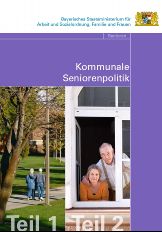 3
[Speaker Notes: Das Konzept umfasst 11 Handlungsfelder  von der integrierten Orts- und Entwicklungsplanung (Infrastruktur),  über Angebote für ein Wohnen zu Hause, Prävention, Beratung, Teilhabe, Bürgerschaftliches Engagement,  Betreuung und Pflege, Vernetzung, bis zur Hospizversorgung. 

Die Seniorenpolitischen Gesamtkonzepte bilden somit  den Rahmen, die Grundlage für eine sorgende Gemeinschaft.

Dabei gibt es nicht den Weg, die Lösung für alle. Jede Kommune muss  für sich sehen, was ist vorhanden, wo sind unsere Möglichkeiten und Fähigkeiten.]
C. Ausgewählte Umsetzungsstrategien
“Bürgerschaftlich engagierte Nachbarschaftshilfen”

Inhalt bzw. Zielsetzung:
Ausbau eines flächendeckenden Netzes von Nachbarschaftshilfen zur Organisation von Alltagsunterstützung und sozialen Kontakten über bürgerschaftlich Engagierte

Förderung:
Herausgabe eines “Eckpunktepapiers”
Anschubfinanzierung für einen Zeitraum von bis zu 1 ½ Jahren
bis zu 10.000 €
bislang für 59 Projekte 460.000 € bewilligt
4
[Speaker Notes: Ein Ansatz sind z.B. bürgerschaftlich engagierte Nachbarschaftshilfen.  Wir fördern  sie mit einer Anschubfinanzierung von 10 000 € . Innerhalb von zwei Jahren sind  so 59  neue Initiativen entstanden.
Hier findet in Kürze das erste Netzwerktreffen statt.]
“Betreutes Wohnen zu Hause”
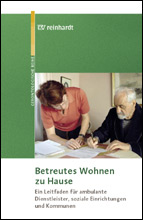 “Betreutes Wohnen zu Hause”

Inhalt bzw. Zielsetzung:
Mit Hilfe einer Koordinierungsstelle (“case manager”) wird ehrenamtliche und berufliche Hilfe individuell und bedarfsgerecht koordiniert.

Förderung:
abhängig vom jeweiligen Personaleinsatz und von Beteiligung der Kommune
Anschubfinanzierung für einen Zeitraum von bis zu 2 Jahren
bis zu 35.000 €
bislang rund 45 Projekte gefördert, bayernweit rund 80 Projekte existent
Herausgabe eines Leitfadens
Netzwerktreffen über Koordinationsstelle Wohnen im Alter
5
[Speaker Notes: Oder Betreutes Wohnen zu Hause. Hier steht der wöchentliche Hausbesuch durch geschulte Ehrenamtliche im Mittelpunkt, die regelmäßig „nach dem Rechten“ schauen.  Auch hier gibt’s einen Leitfaden, regelmäßige Netzwerktreffen aller Initiativen und eine Anschubfinanzierung von 35.000 € für die ersten 2 Jahre.]
“Seniorengenossenschaften”
“Seniorengenossenschaften”

Inhalt bzw. Zielsetzung:
Hilfe auf Gegenseitigkeit in genossenschaftlicher Form
Die erbrachte Leistung kann auf Zeitkonten gutgeschrieben oder ausbezahlt werden.

Förderung:
Anschubfinanzierung für einen Zeitraum von bis zu 3 Jahren
Förderhöhe bis zu 30.000 €
bislang 5 Projekte gefördert 
Durchführung eines Kongresses am 15.11.13 
Herausgabe eines Wegweisers
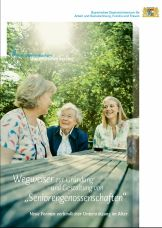 6
[Speaker Notes: Ganz aktuell sind die Seniorengenossenschaften.  Im Gegensatz zu den Nachbarschaftshilfen basieren sie auf der Hilfe auf Gegenseitigkeit.  Ich bringe mich ein z. B. mit Hausaufgabenbetreuung und lasse mir  von meinem erwirtschafteten Guthaben den Rasen mähen.  Man kann sich seine Einsätze auch auf Zeitkonten gutschreiben lassen und erst später einlösen.

Im Gegensatz zu Betreutes Wohnen zu Hause, wo es bereits rund 80 Initiativen in Bayern  bestehen, gibt es die ersten 5 Seniorengenossenschaften.  Hier gibt es eine Anschubfinanzierung von 30.000 €  und ganz aktuell einen Wegweiser  wie man so  eine SG aufbaut.  Er steht zum runterladen auf unserer Homepage.  In Papierform war er in wenigen Tagen vergriffen.]
“Alternative Wohnformen”
“Alternative Wohnformen”

Inhalt bzw. Zielsetzung:
Ausbau von alternativen Wohnformen, insbesondere:
ambulante Hausgemeinschaften (rund 10)
generationenübergreifende Wohnformen (rund 70)
ambulant betreute Wohngemeinschaften (rund  198)

Unterstützung:
fachliche Beratung über “Koordinationsstelle Wohnen im Alter”
finanzielle Förderung bis zu 40.000 € (Förderrichtline Neues Seniorenwohnen)
Informationskampagne “Zu Hause daheim” in allen Regierungsbezirken
Durchführung von Fachtagungen
Herausgabe von Broschüren
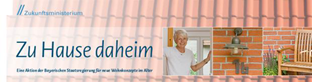 7
[Speaker Notes: Um den Wunsch nach mehr Selbständigkeit und Selbstbestimmung zu realisieren  braucht‘s natürlich auch neue Wohnformen wie ambulante Hausgemeinschaften, generationenübergreifende Wohnformen und ambulant betreute Wohngemeinschaften.  Wir haben 2012/13 eine Informationskampagne  in allen 7 Regierungsbezirken durchgeführt  um das Wissen über die neuen Ansätze weiter zu tragen.]
“Quartierskonzepte”
“Quartierskonzepte” (mit besonderer Berücksichtigung älterer Menschen)
8
[Speaker Notes: Und dann gibt es natürlich noch die klassischen Quartierskonzepte,  die aus drei  Bausteinen bestehen, Wohnen und Wohnumfeld, wie              Soziales  mit  z.B.                      sowie  Unterstützung und Pflege .  Sie sehen, in diesen Bausteinen finden sich die o.g. Ansätze ganz oder teilweise wieder.  Sie sind hier zu einem Gesamtkonzept verschmolzen.  Ich will dies an einem Beispiel verdeutlichen:]
Beispiel im städtischen Bereich: “Wohnen im Viertel”
Initiator: GEWOFAG – größter Vermieter in München mit rund 37.000 Wohnungen (100 % im Besitz der LH München)

Eckpunkte:
ca. 10 barrierefreie Projektwohnungen für Menschen mit Behinderung bzw. Pflegebedarf
24h-Versorgungssicherheit durch ambulanten Dienst
Wohncafés als Treffpunkt für Projektbewohner und Nachbarschaft
Pflegewohnungen auf Zeit für vorübergehenden Pflegebedarf
9
[Speaker Notes: In München hat ein städtisches Bauunternehmen  an 5 Standorten das Konzept „Wohnen im  Viertel“ realisiert.  Die Basis sind meist  einige Wohnblocks der GEWOFAG, die teilweise saniert und soweit wie möglich Barrieren abgebaut  wurden.  ca. 10 komplett barrierefreie Wohnungen  sind speziell für pflegebedürftige oder behinderte Menschen .  Eine 24h-ige Versorgungssicherheit durch einen ambulanten Pflegedienst ist gegeben. Ein Treffpunkt  für alle Bewohner in Form eines  Wohncafes  und eine Pflegewohnung quasi als Kurzzeitpflege z.B. nach einem Krankenhausaufenthalt runden das Angebot ab.]
Ausblick
Regierungserklärung des Ministerpräsidenten
 
„umfassendes Programm „Selbstbestimmt älter werden“ 

Die wichtigsten Säulen dieses Programmes werden sein:
Selbstständigkeit und Teilhabemöglichkeiten bewahren und fördern
Wohnen zu Hause, oder wie zu Hause
Kommunale Seniorenpolitik
Konzept „Marktplatz der Generationen“ in die Fläche
10
[Speaker Notes: Wie trägt sich das  Ganze? Auch wenn natürlich die freie Wählbarkeit erhalten bleibt nehmen natürlich die meisten  im Qartier den Pflegedienst vor Ort. Dadurch hat der Pflegedienst nicht nur kurze Wege, sondern  auch einen festen Kundenstamm. Als Gegenleistung gibt es eine 24h Betreuung ohne Pauschale wie im Betreuten Wohnen.  Die nicht gedeckten Kosten, z.B. für das Wohncafe werden von der Landeshauptstadt München bezuschusst. 
Weitere 16 Standorte in München sind geplant.]
Vielen Dank für Ihre Aufmerksamkeit!!
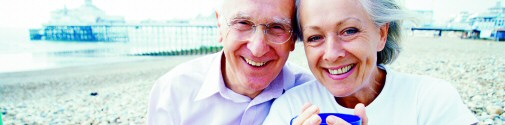 Ministerialrätin Maria Weigand
Maria.Weigand@stmas.bayern.de
Tel. 089/1261-1209
11